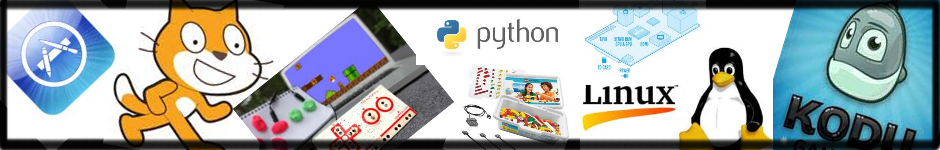 Assessment of Computing
Jon Chippindall
Crumpsall Lane Primary School 
www.primarycomputing.co.uk
CAS Master Teacher
@drchips_ 
www.barefootcas.org.uk
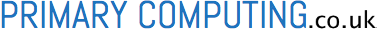 Computing at School: Criteria based approach
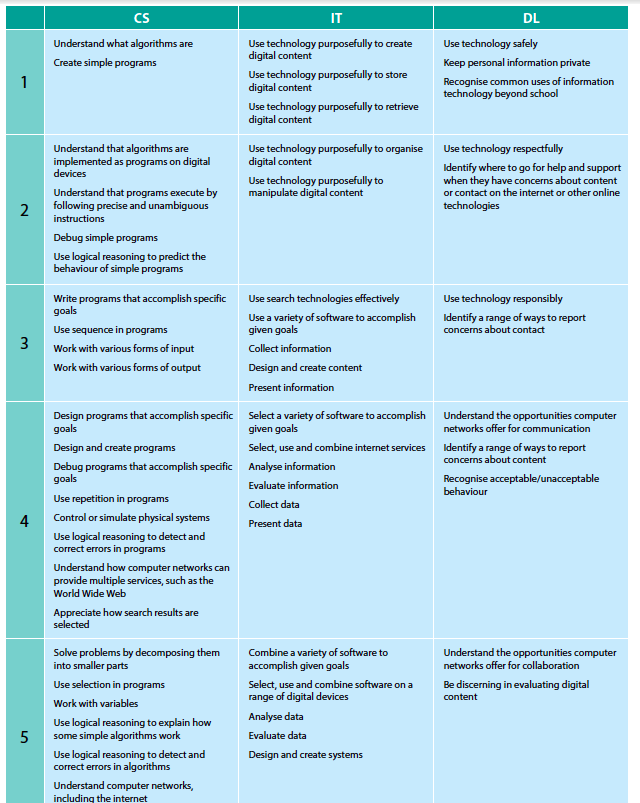 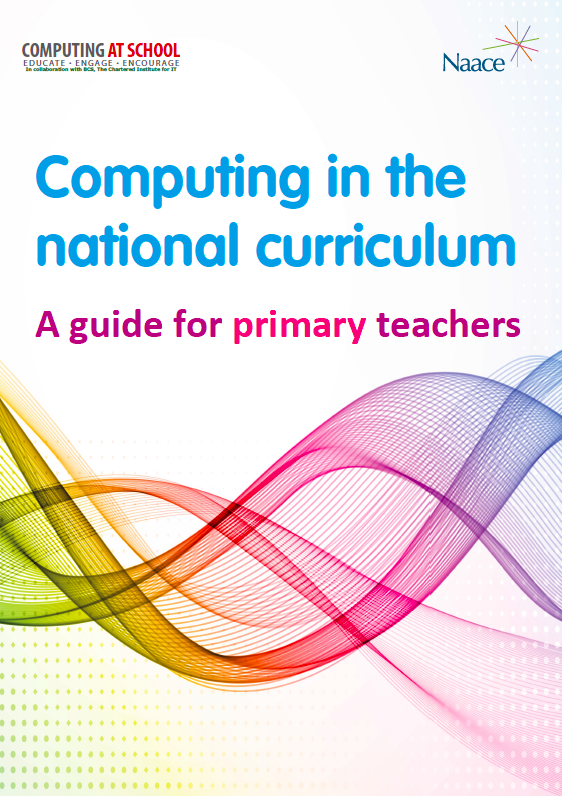 Computing at School: Criteria based approach
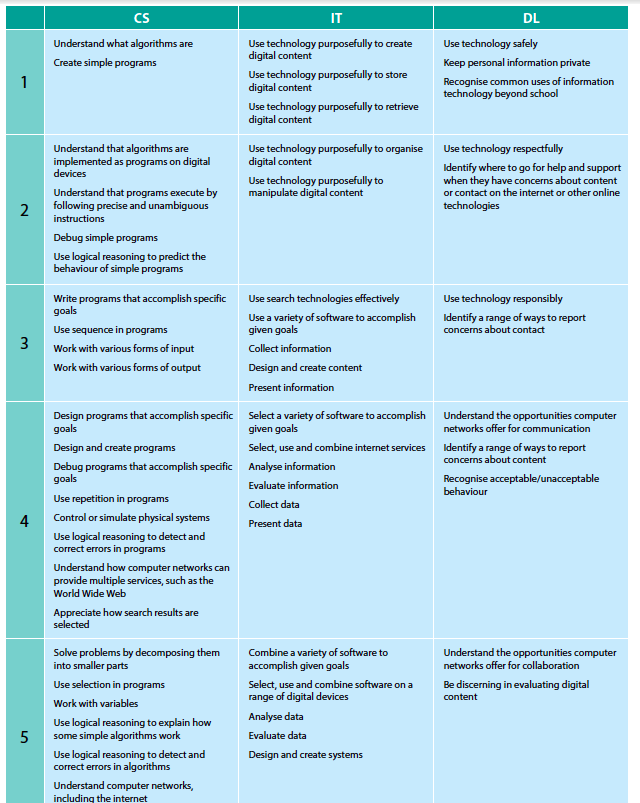 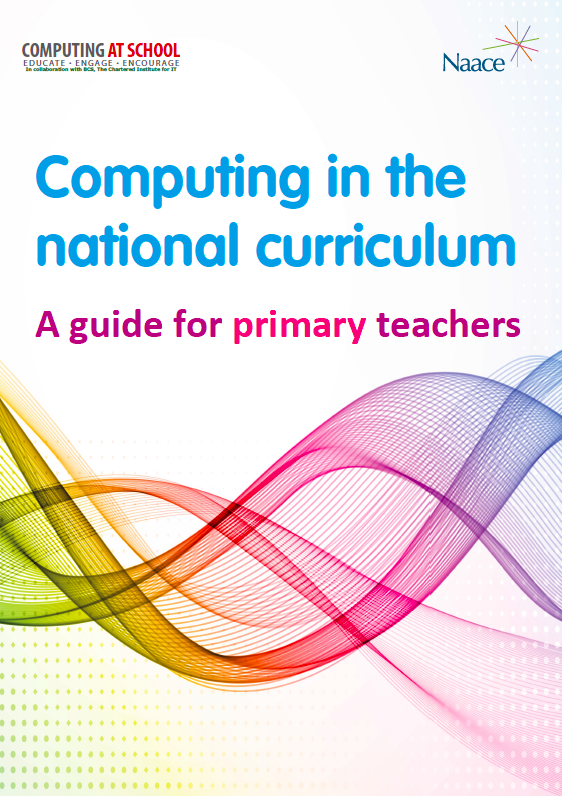 Computing at School: Progression Pathways
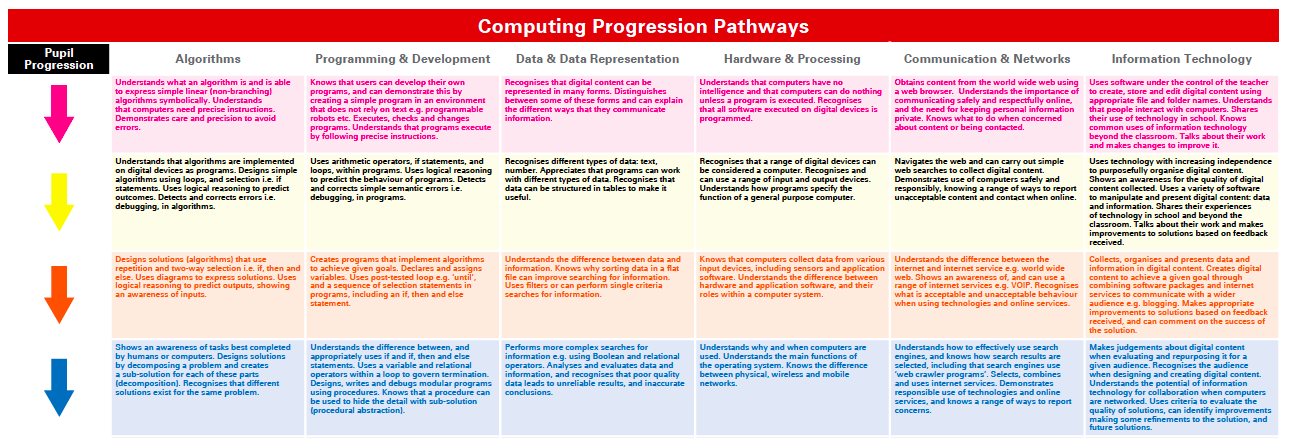 Curriculum +
Mapping of computational thinking coming soon
Computing at School: Progression Pathways
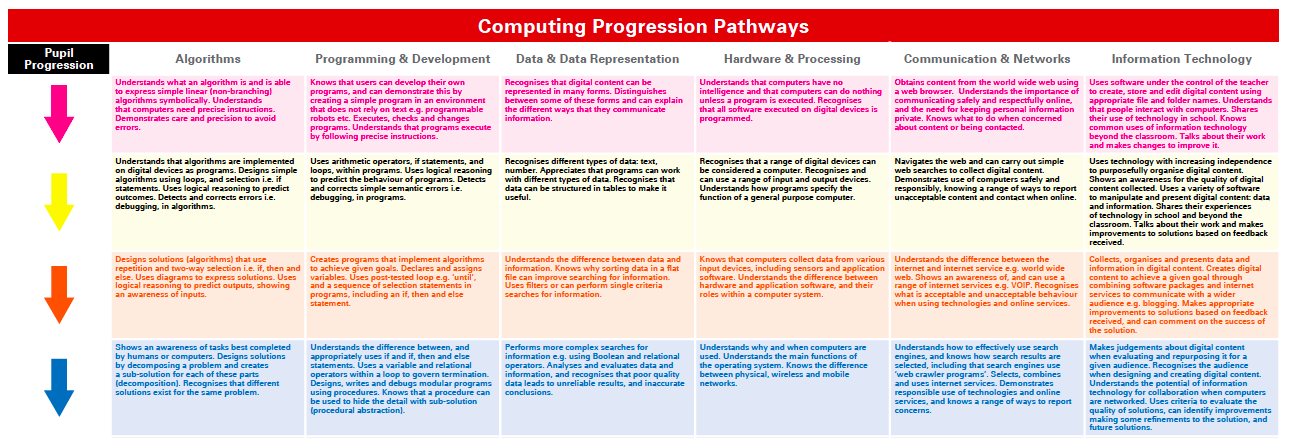 www.crumpsalllaneprimay.org
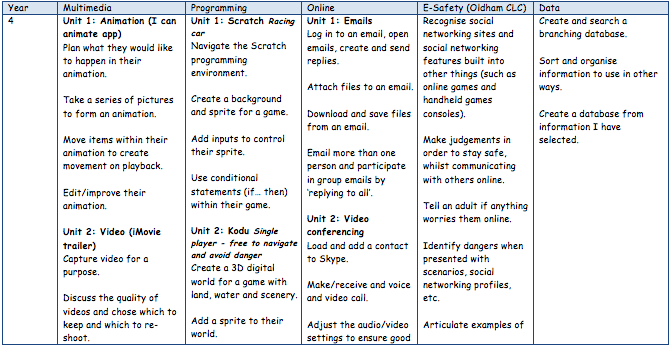 Exceeded/working towards
Summative and formative tool
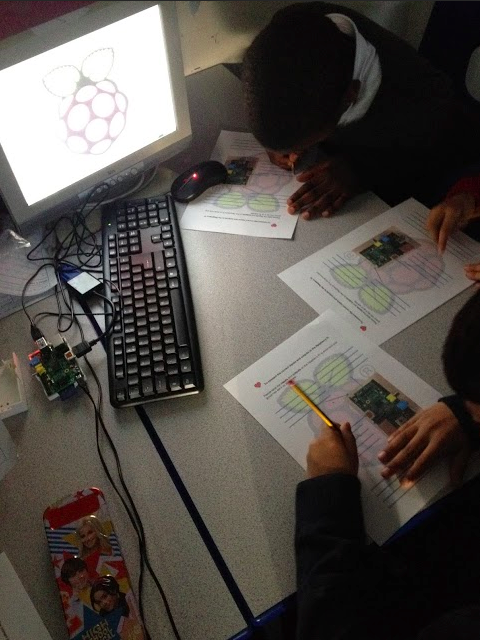 Gathering evidence…
Can pupils apply their skills and understanding?
Games (Scratch 2 online)
Screenshots
Worksheets (design) 
Quotes
Blog posts 
Photos 
Video tutorials
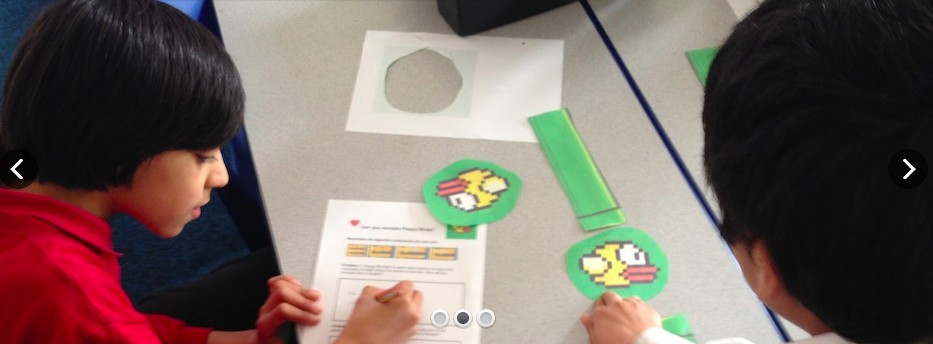 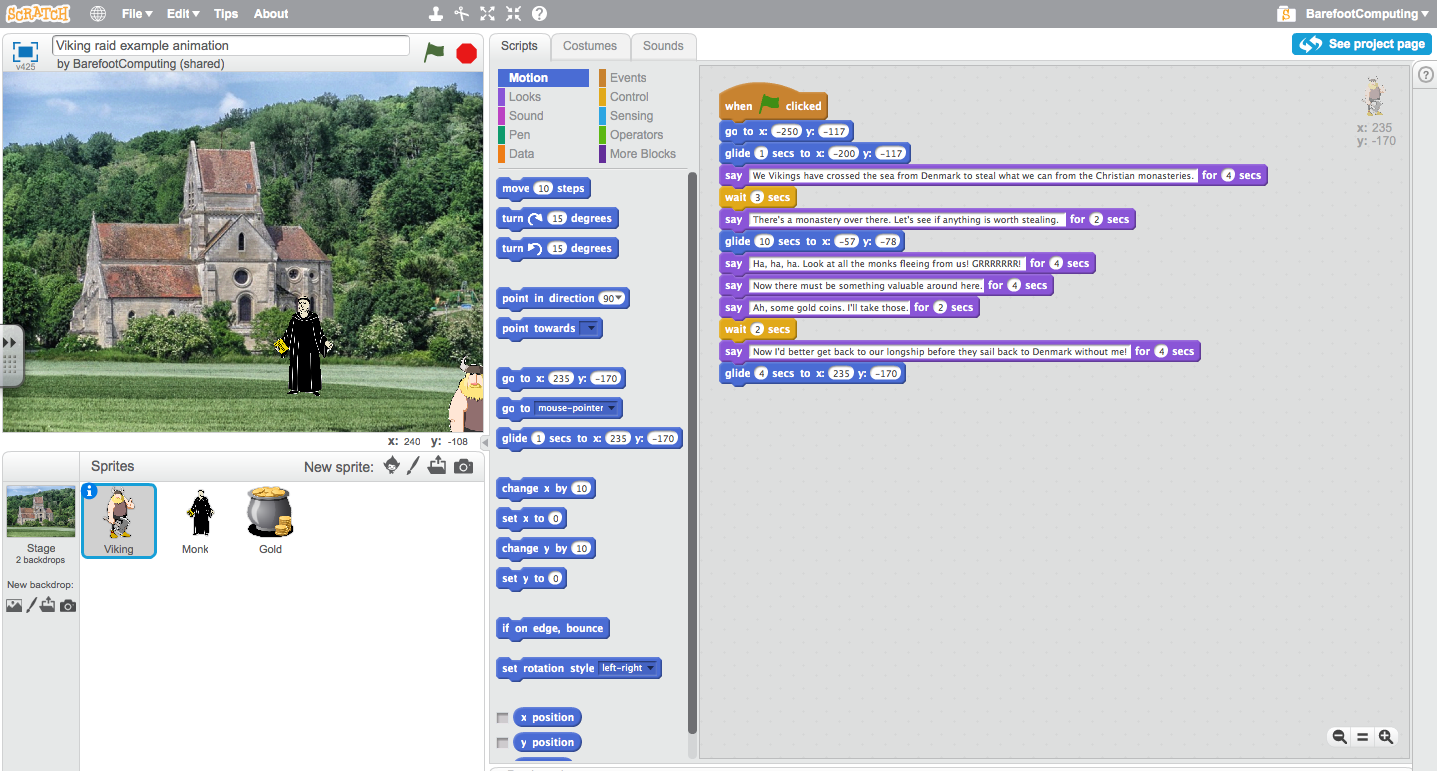 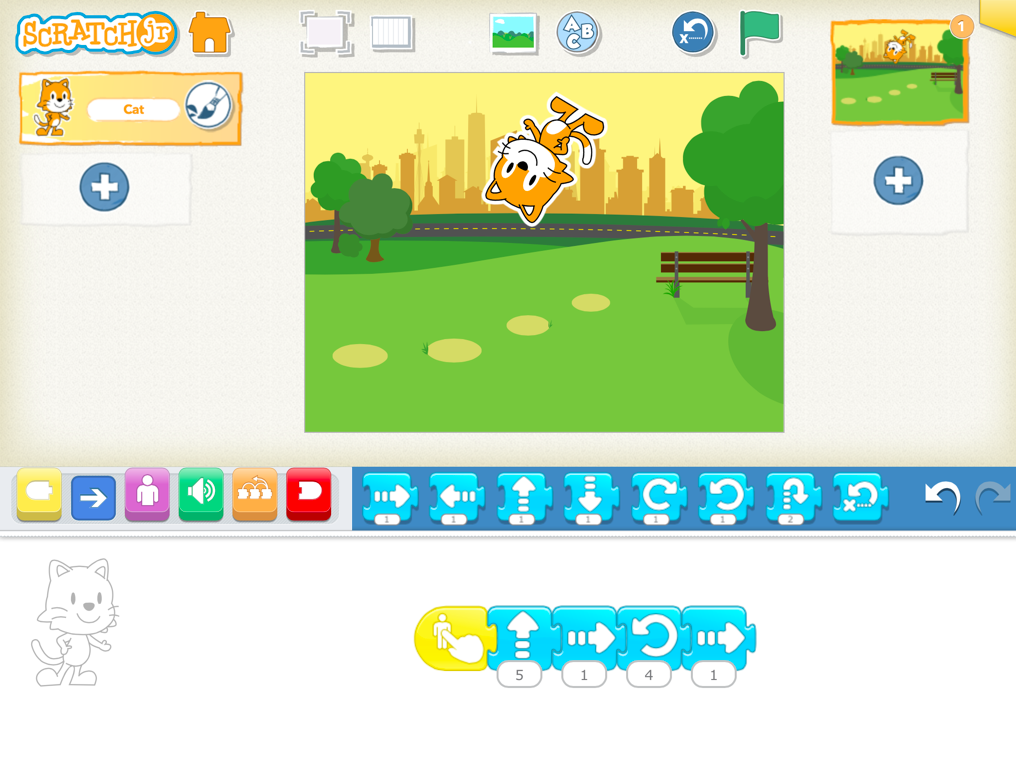